Hydrologie sněhu
Cvičení č. 8
Vyberte si libovolné malé povodí ČR v horské oblasti o rozloze maximálně 10 km2. Na základě zadaných údajů pak vypočtěte vodní hodnotu sněhu (snow water equivalent - SWE) a obsah chladu (cold content – CC). Podle výsledků SWE pak vypočítejte, s jakým objemem vody mohou počítat při výrazném oteplení vodohospodáři z tohoto povodí při rozpuštění celé sněhové pokrývky.
Zadání
SWE
CC
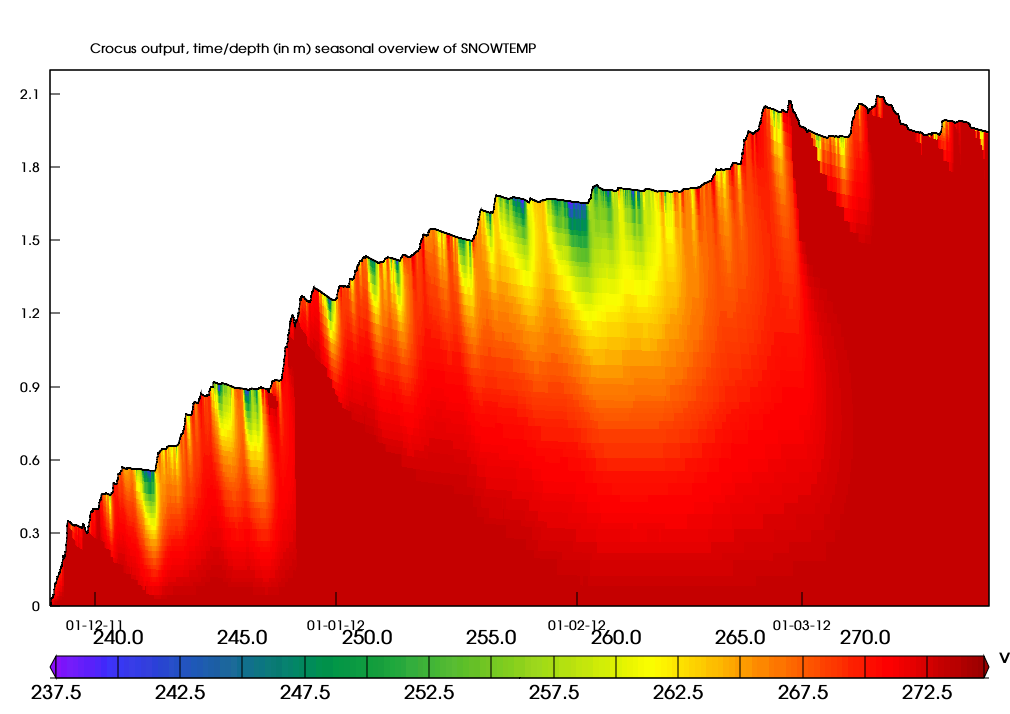 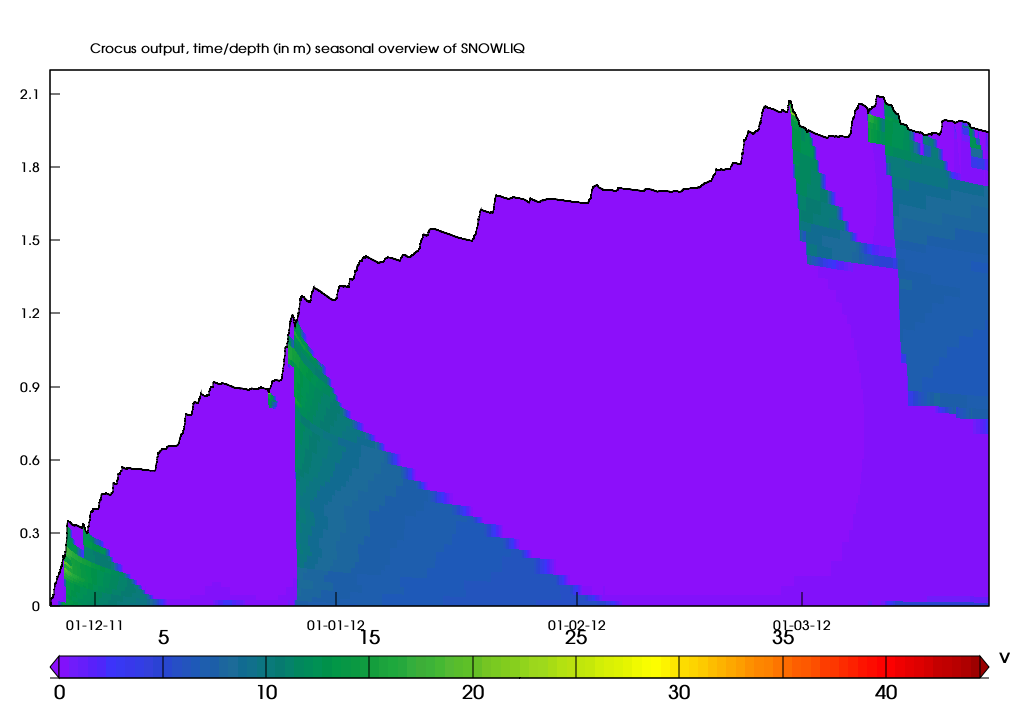 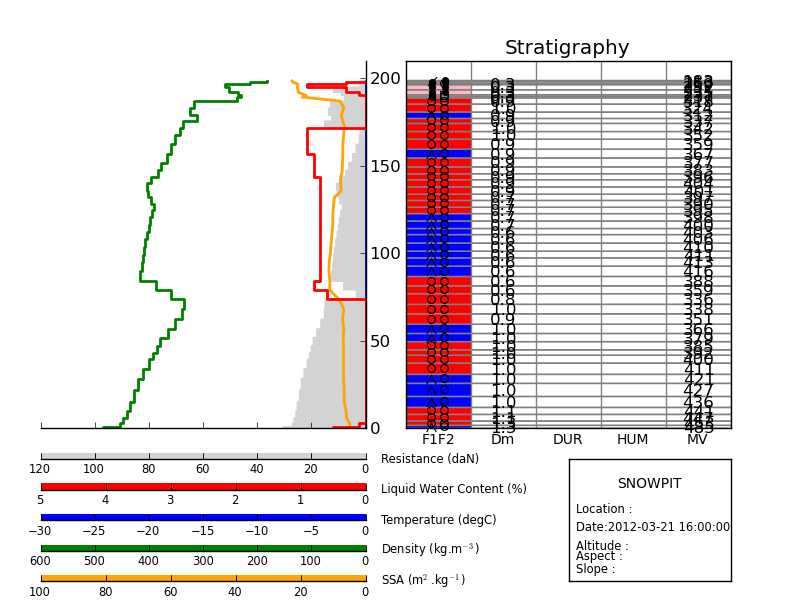 Vypočtené SWE uvažujte (logicky!) pro tři různé nadmořské výšky v rámci vašeho povodí. Uvažujte lineární změnu výšky sněhové pokrývky mezi jednotlivými nadmořskými výškami…
Objem vody
Popis reliéfu vybraného povodí (ideálně doplněný DTM – GIS)
Přehled všech výpočtů hustot, SWE i CC
Přehled výpočtů dílčích objemů i celkového objemu
Kritické zhodnocení použitého postupu vzhledem k reálnému rozložení sněhové pokrývky v členitém terénu…
Výstupy
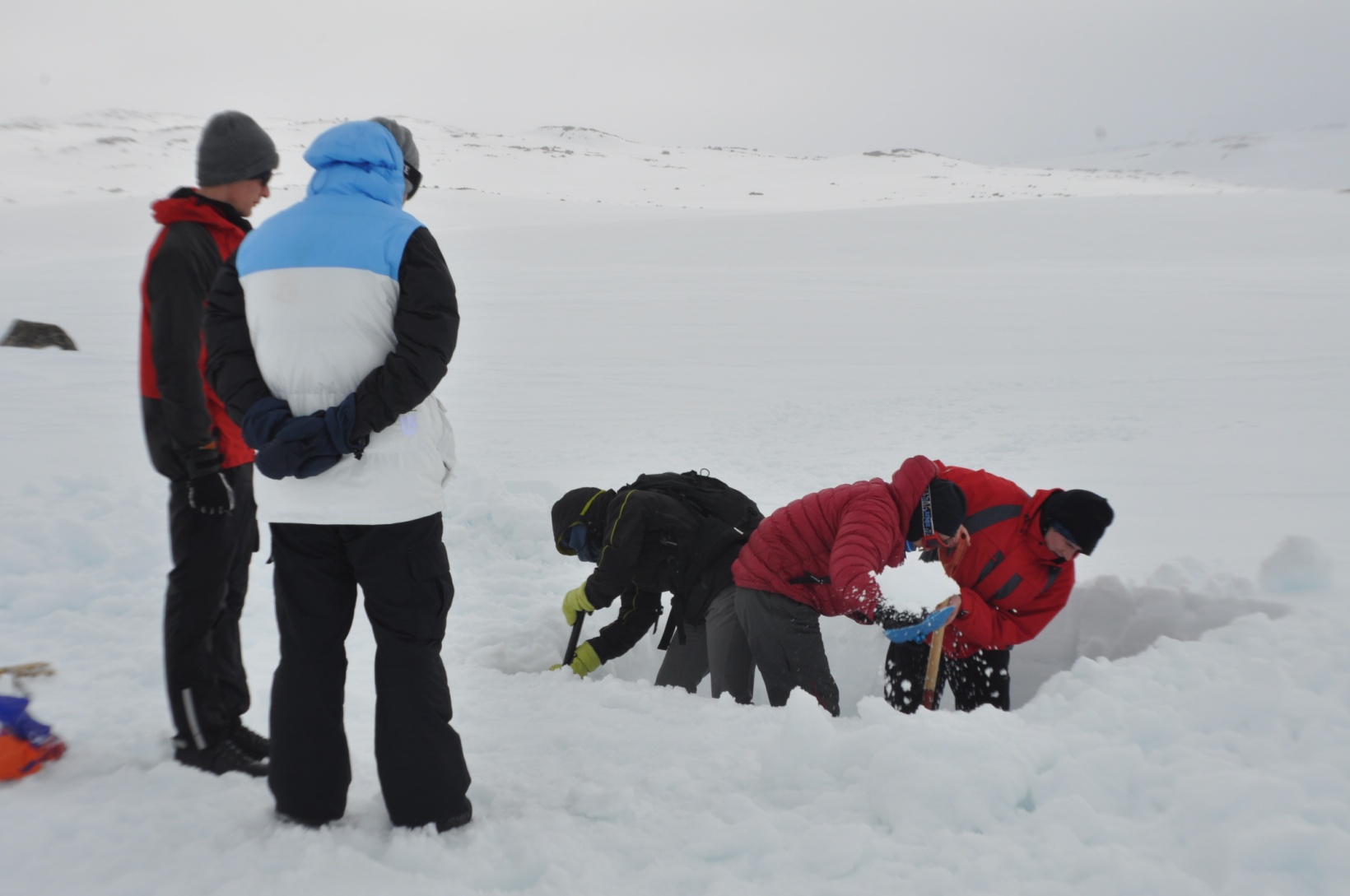 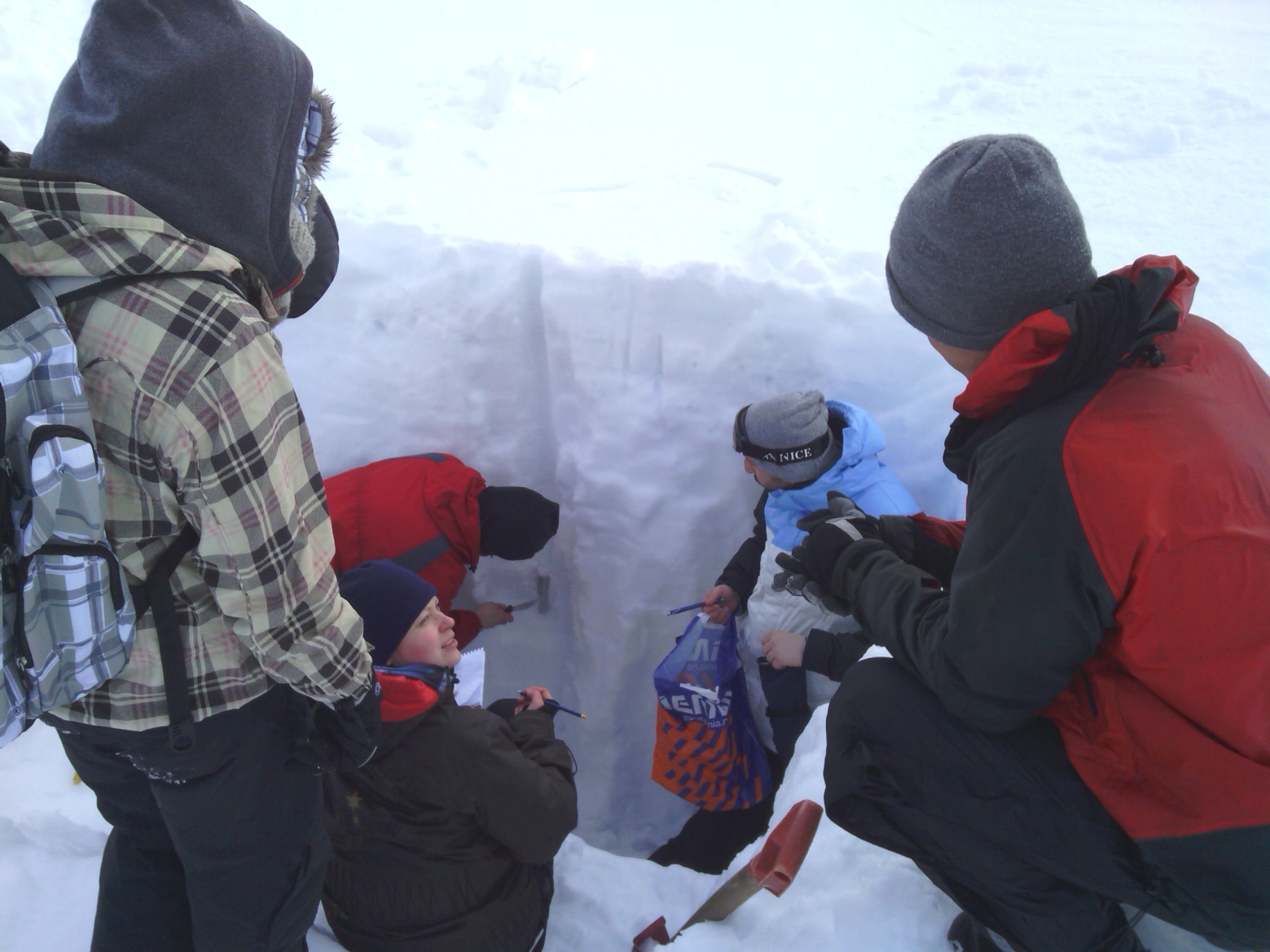 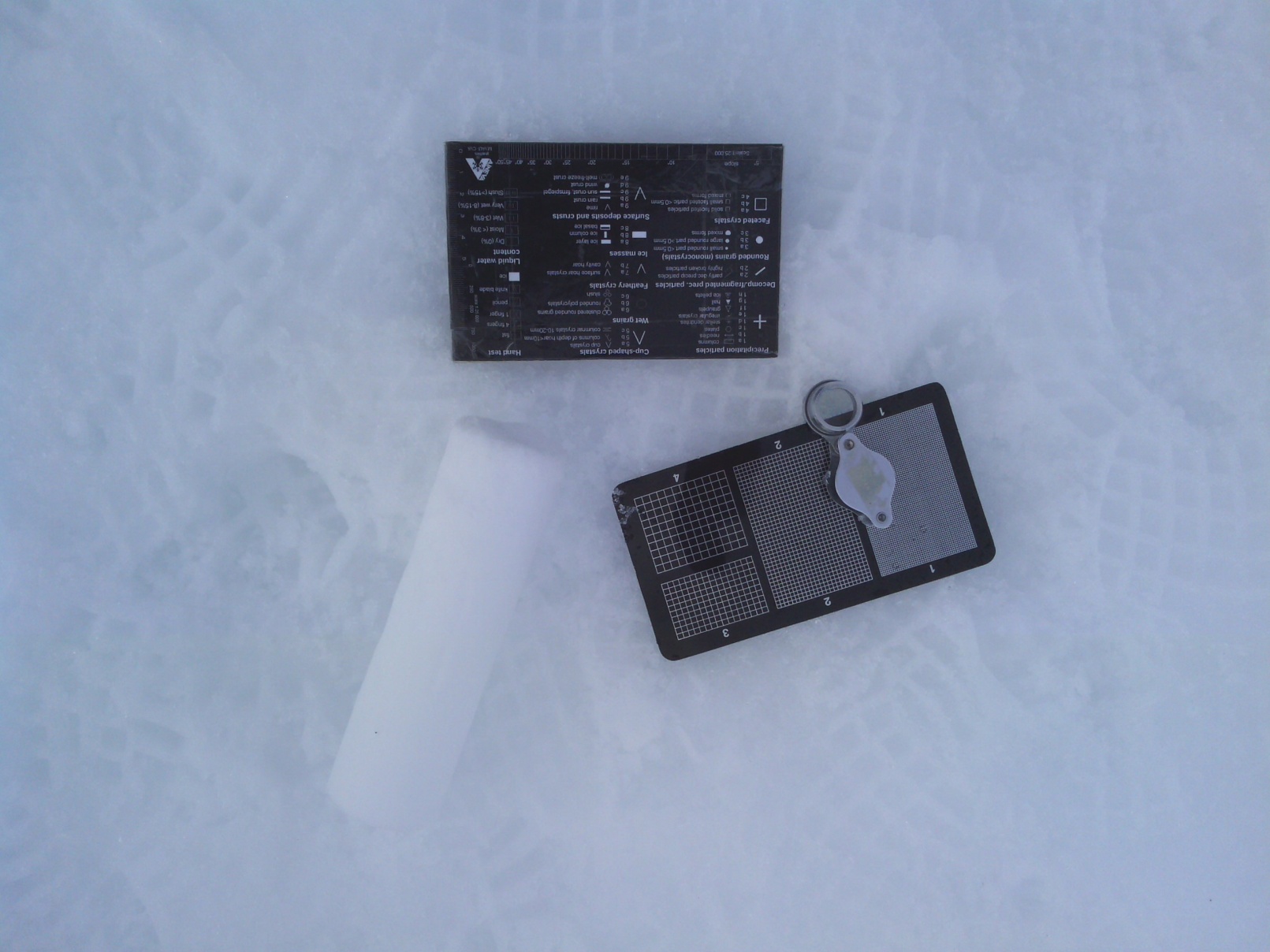 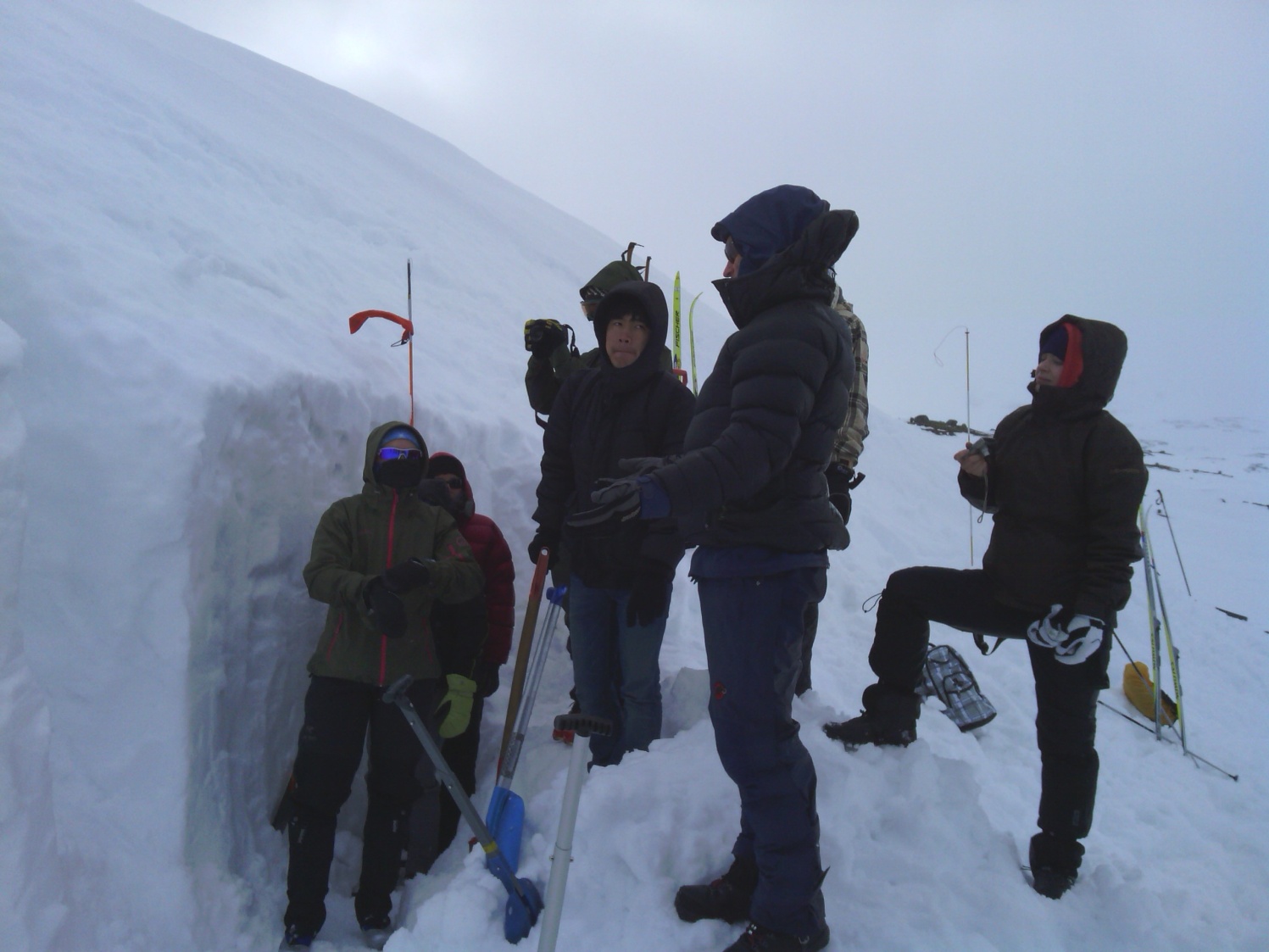 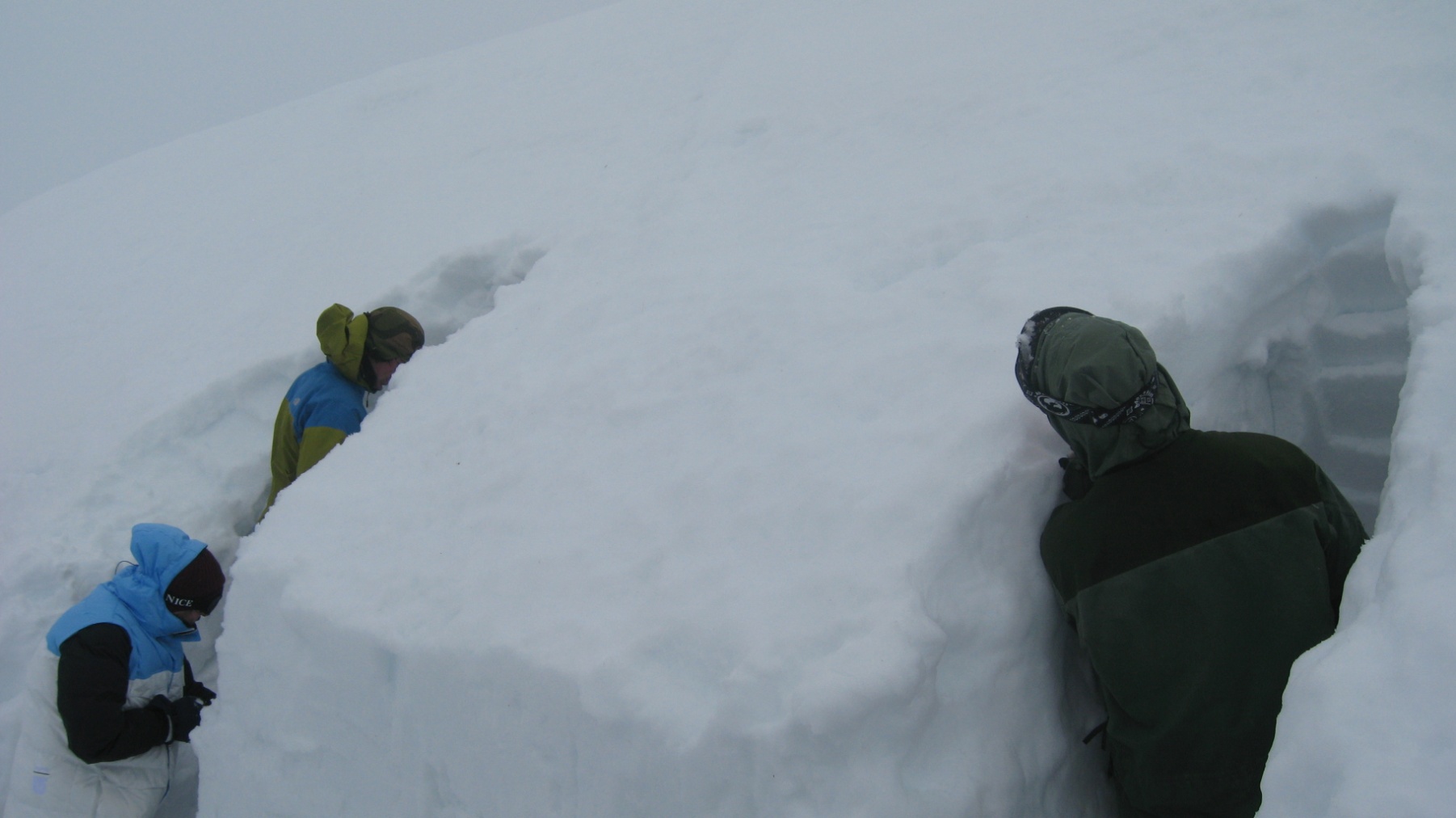 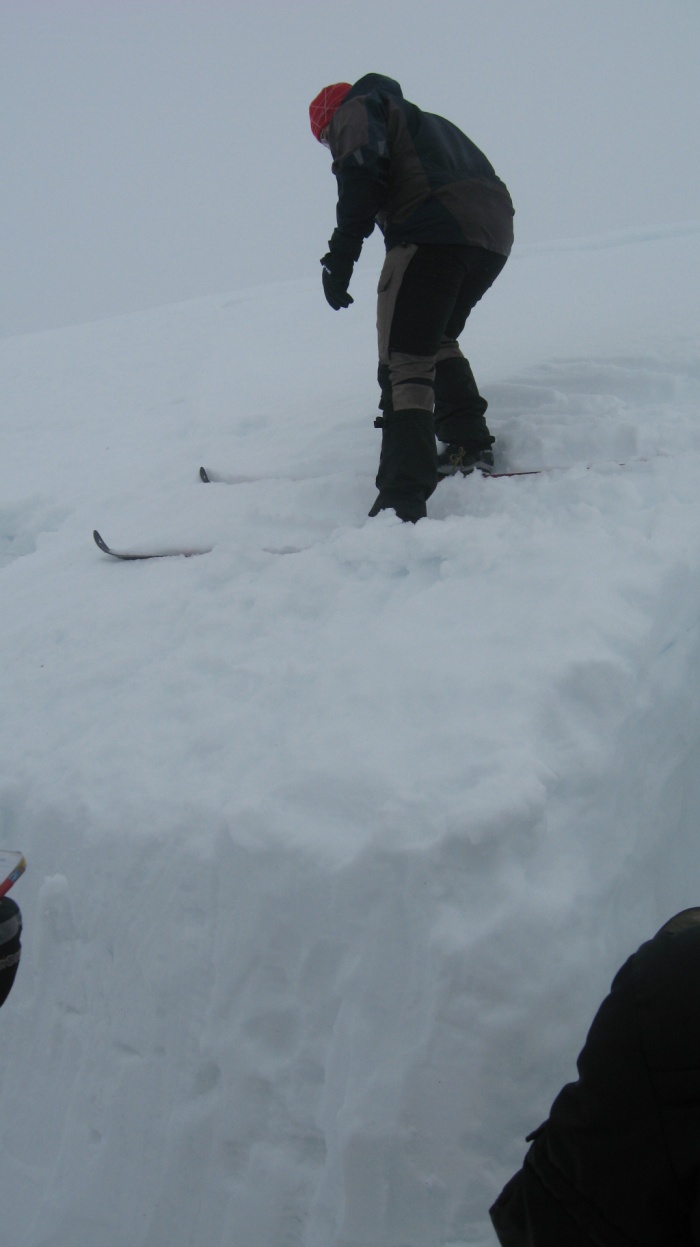 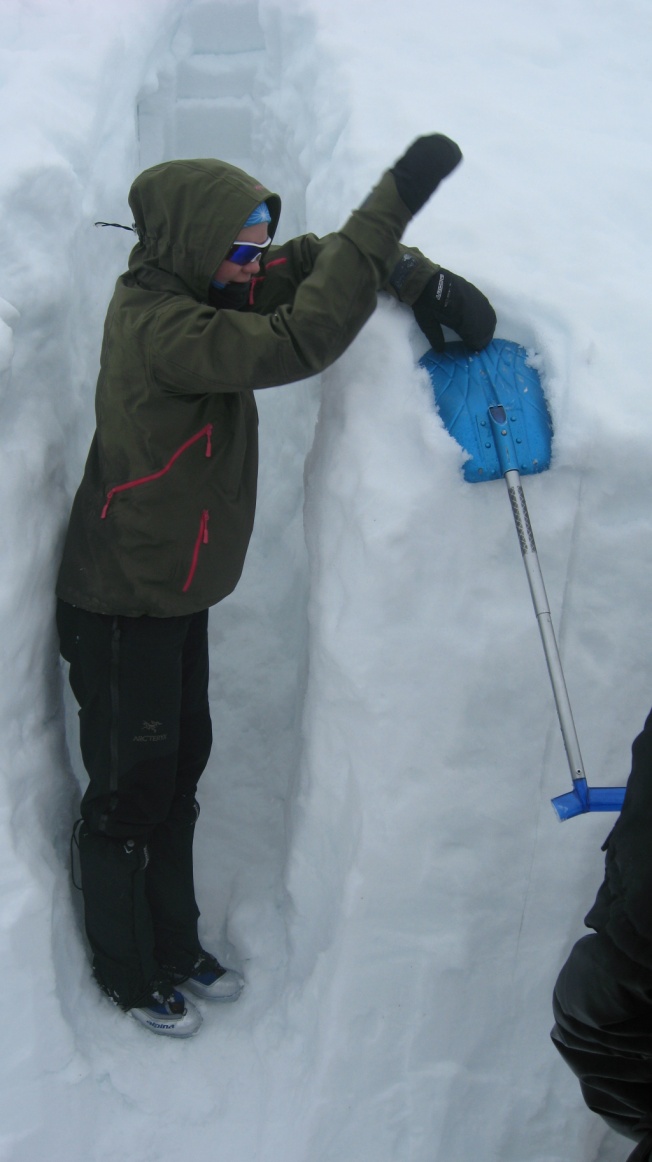 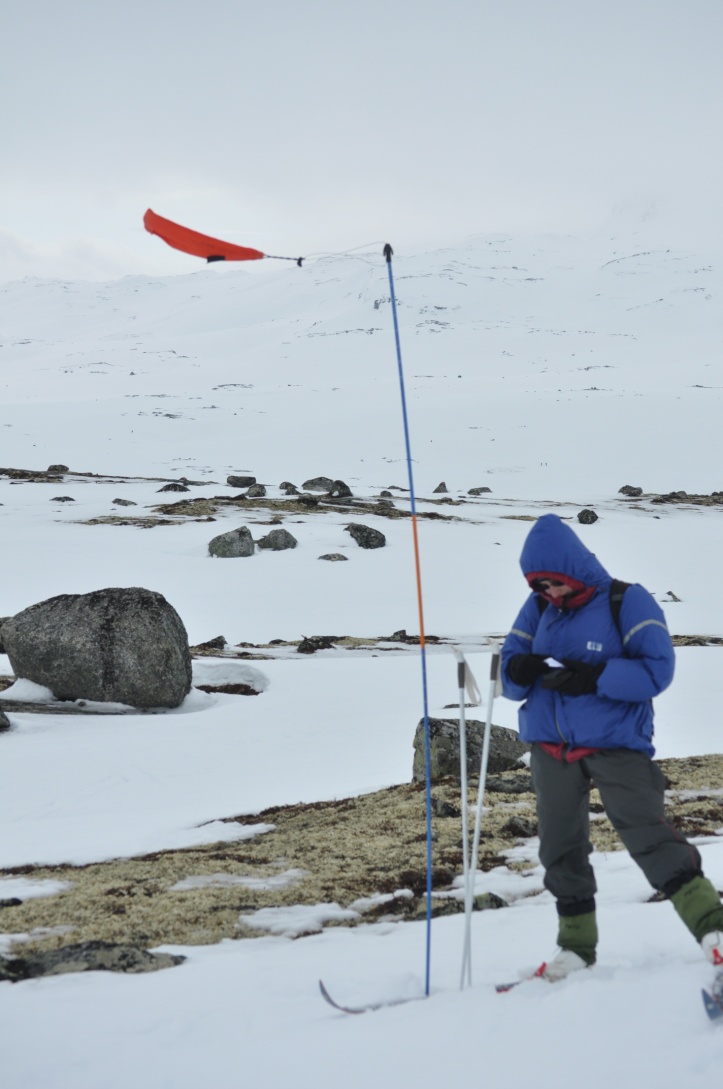